PRESENTACIÓ  COMPTES 2017 I PRESSUPOST 2018
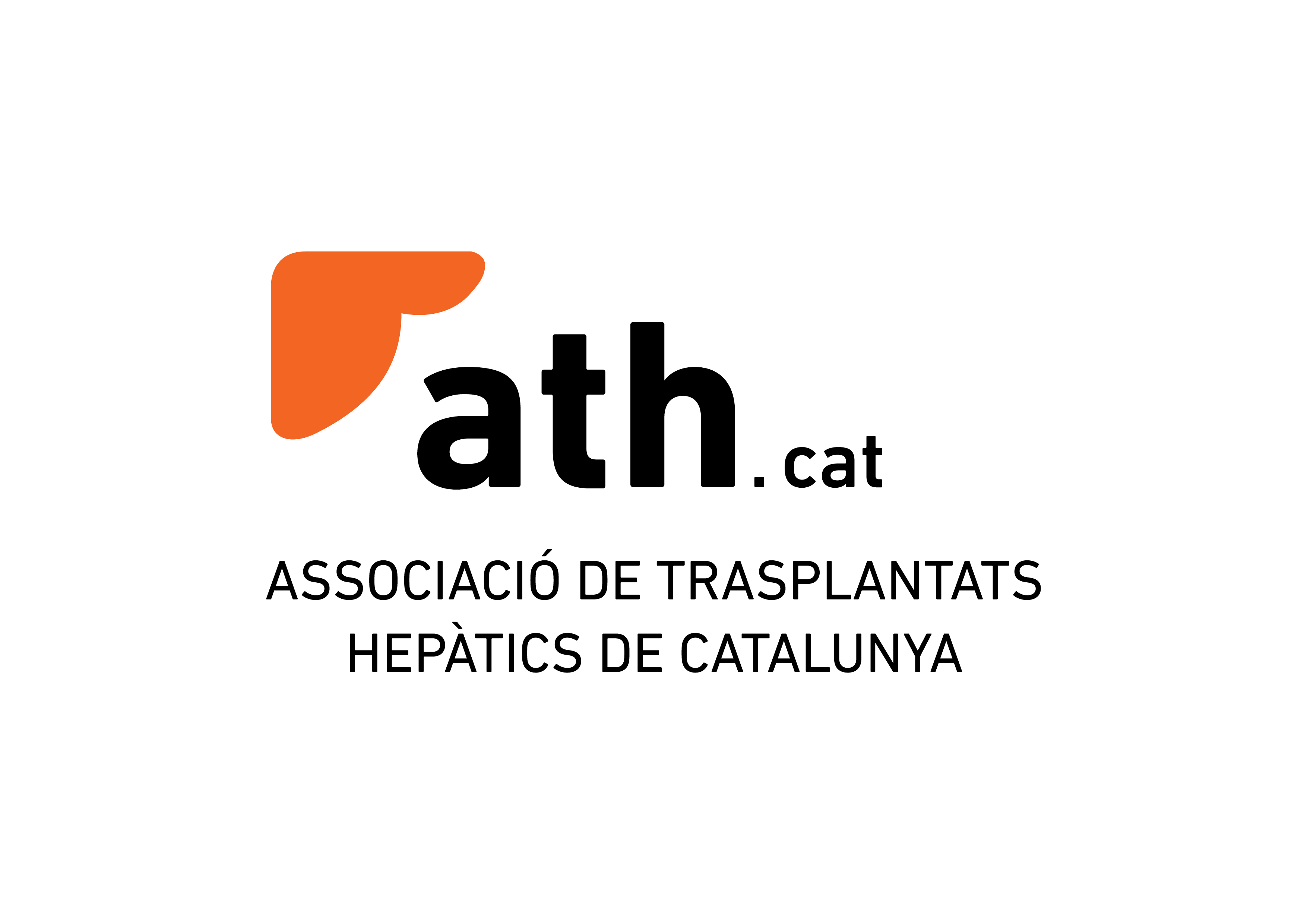 RESULTATS EXERCICI 2017
INGRESSOS TOTALS	123.252,25

 		DESPESES TOTALS	            -115.853,22 
		==============================
		EXCEDENT			  +7.399,03
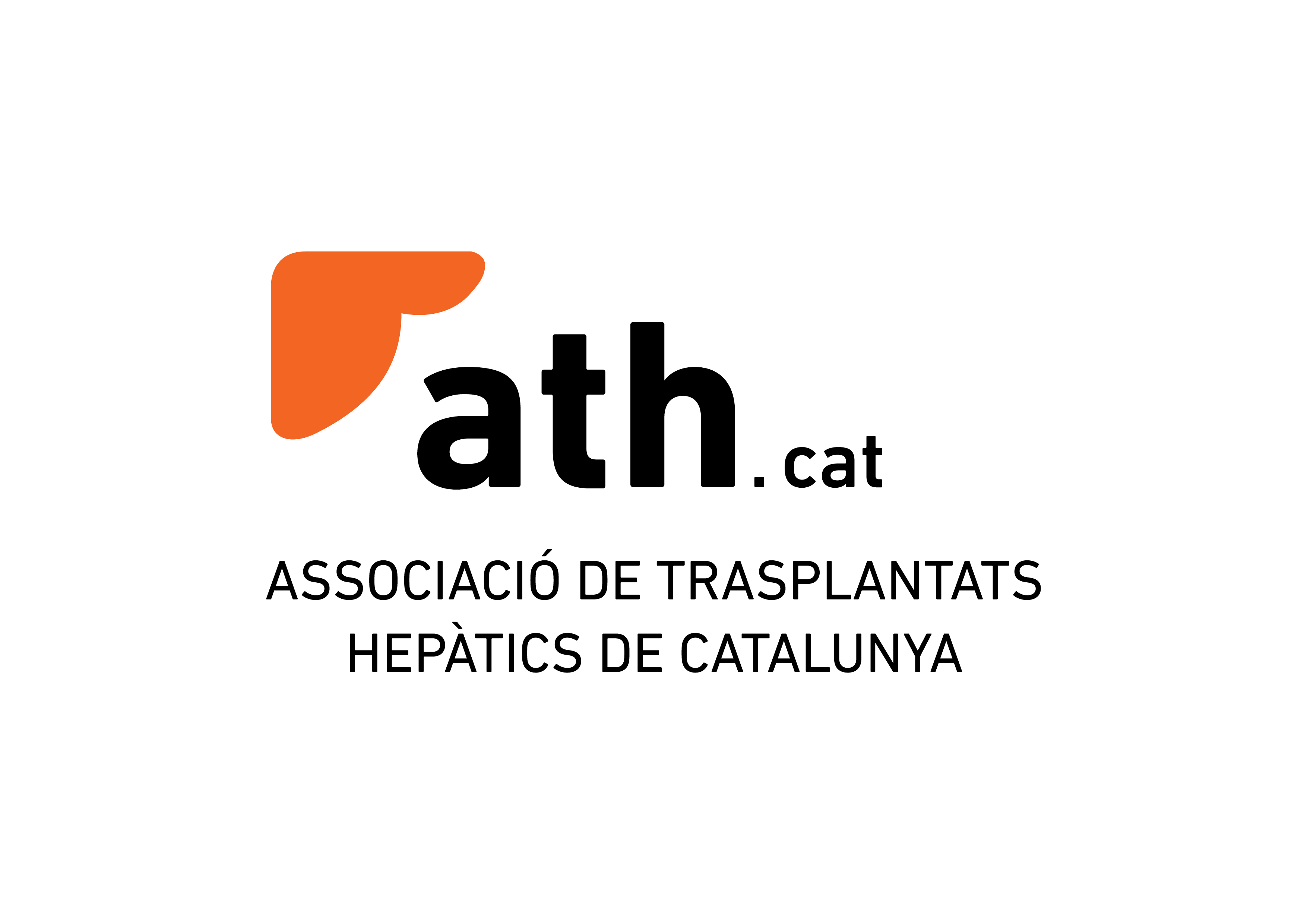 INGRESSOS 2017                           DESPESES  2017
BALANÇ DE SITUACIÓ tancat a 31 de Desembre de 2017